AI IMAGE
MODULE 1
PEOPLEDEV INTERNATIONAL CORPORATION
PEOPLEDEV INTERNATIONAL CORPORATION
TABLE OF CONTENT
DEFINITION OF AI IMAGE
HOW AI IMAGE WORK
PROCESS OF AI IMAGE
DIFFERENT TYPES OF AI IMAGE
HOW AI IMAGE EVOLVED OVER TIME
CONTINUE
PEOPLEDEV INTERNATIONAL CORPORATION
PEOPLEDEV INTERNATIONAL CORPORATION
What are
AI Images?
Artificial intelligence (AI) can be used to generate an image that is not the work of a human artist. This type of image is called an “AI-generated image”. AI images can be realistic or abstract and can also convey a specific theme or message.
AI Image Creation is a technology that uses machine learning to produce realistic and creative images based on written descriptions. These models combine different styles, concepts, and characteristics in art generation with context specificity. This area of Generative AI enables such capabilities in Artificial Intelligence designed for content creation.
CONTINUE
PEOPLEDEV INTERNATIONAL CORPORATION
PEOPLEDEV INTERNATIONAL CORPORATION
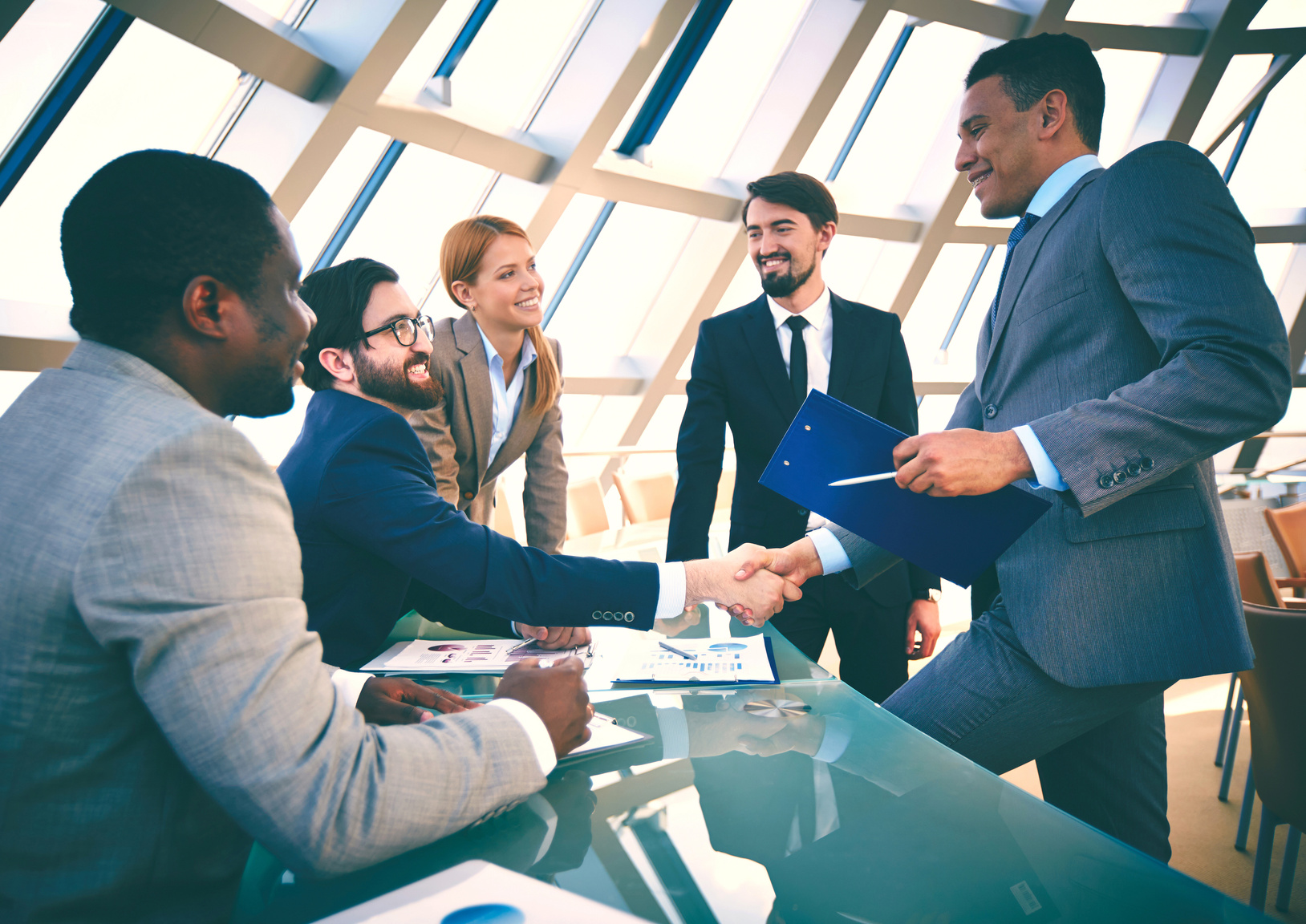 How Ai
image work
Provides over 100 models on its platform to generate a variety of images.
Utilizes high-performance GPUs to run Stable Diffusion models.
Transforms text prompts into AI-generated images focusing on speed and efficiency.
Features like Facelock and multi-model image generation aid in creating sophisticated images quickly.
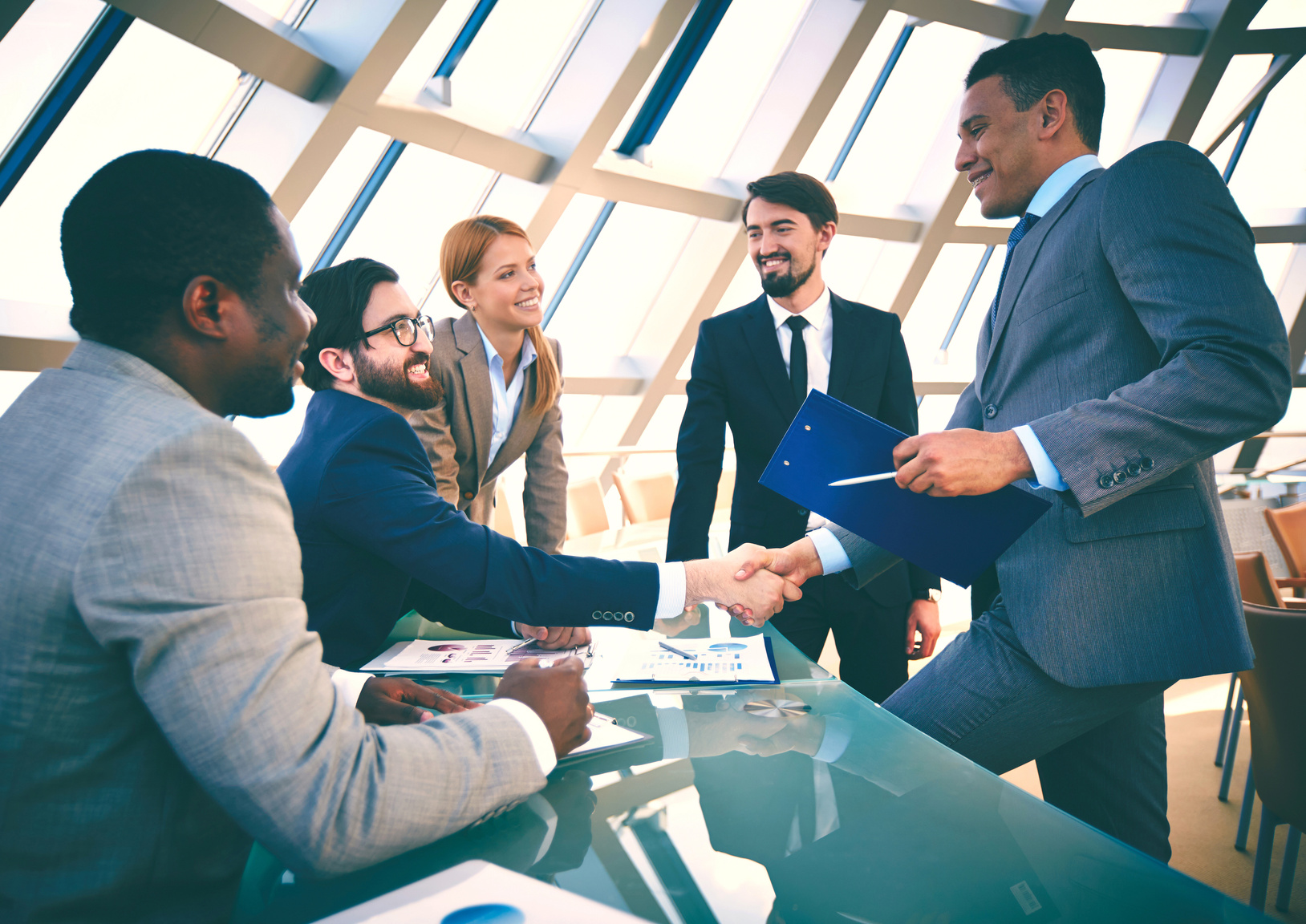 PEOPLEDEV INTERNATIONAL CORPORATION
AI image
process
Image Generation: Use the trained StyleGAN model to generate new landscape images by providing random noise vectors as input.
Data Collection: Gather a dataset of landscape images from various sources.
Evaluation and Fine-Tuning: Evaluate the quality of the generated images using FID and collect feedback from users. Fine-tune the model based on the evaluation results and feedback.
Data Preprocessing: Resize all images to 256x256 pixels and normalize pixel values to [0, 1].
Model Selection and Training: Choose a StyleGAN architecture and train it on the landscape image dataset.
Deployment and Application: Deploy the trained StyleGAN model as a web service, allowing users to generate custom landscape images on-demand.
PEOPLEDEV INTERNATIONAL CORPORATION
Types of AI Image
The app provides artwork in the style of Van Gogh, who was famous for his use of color and texture. A whimsical, light-hearted picture suitable for greeting cards or invitations can be achieved through watercolor styles. Ukiyo-e is a Japanese traditional form of art characterized by bright colors and detailed lines. There is also realism which is more lifelike than life itself; this classic technique creates hyper-realistic images that depict subjects with great accuracy.
YouCam AI Pro has a unique feature that allows people to make 3D cartoon look more like the style of Disney, Pixar or Harry Potter. Users can enter entirely new areas of character creation by utilizing this function, which produces bright and attractive images similar to those seen in movies created by them.
If you’re into newer types of art, there are a few options in the YouCam AI Pro app. This app has Popart, Pixel Art, and Pencil Sketch. Popart is good for bright and bold images which can be used in social media or marketing. Pixel Art uses small squares that are usually found in video games or digital art to produce an image or graphic. It is loved by many since it creates what appears to be dreamy pictures that capture moments we wish would last forever.
This app offers several anime styles that you can use to create unique and artistic digital images. 2D Anime creates lifelike anime characters with colorful and often exaggerated features. 3D Cartoon uses a range of sub-styles to create fun and playful images. Comic is a favorite among both artists and enthusiasts, as it creates a comic book-inspired aesthetic that's perfect for graphic novels and other creative works.
PEOPLEDEV INTERNATIONAL CORPORATION
PEOPLEDEV INTERNATIONAL CORPORATION
How AI Image evolved over time
Starting from being only a concept to where it is right now, artificial intelligence (AI) has played a major role as a driver for the current technological revolution. The history of AI is one that is filled with creativity, challenge and change. What was once only found in science fiction books has now become part and parcel of various industries reshaping them into what they are today and expanding human beings’ capacity to do things that were previously not thought possible
PEOPLEDEV INTERNATIONAL CORPORATION
PEOPLEDEV INTERNATIONAL CORPORATION
Timeline
In the 21st century, AI has become an integral part of our daily lives. From providing streaming platform recommendations that suit one’s taste to having virtual assistants in our smart phones, the uses of AI are diverse. Healthcare, finance or even self-driving cars have seen great milestones being made in the field as well during this time.
The history of AI goes back to the early 1950s when the first AI programs capable of playing checkers and solving algebra problems were created. This period saw a significant event during the Dartmouth Conference in 1956 which led to the coining of the term "Artificial Intelligence," thus marking it as a separate field from others.
Many people call the 60s and 70s the best times for AI. It had a lot of money and effort poured into it, which resulted in huge breakthroughs. Some very basic AI algorithms and methods were created at this point.
During the late 1970s and early 80s, there was the first AI winter. This was a time when people were skeptical, funding decreased, and those involved started becoming disillusioned.
The 1990s were a critical time for artificial intelligence which came back to the scene because computer learning became more advanced. This rebirth was made possible by better algorithms being created, improved computational abilities as well as the being awash in large volumes of information.
PEOPLEDEV INTERNATIONAL CORPORATION
PEOPLEDEV INTERNATIONAL CORPORATION
Thank you!
We really hope that you were able to take away something from what we presented!
Now we end the very first module of this course about AI Images.